OBTOČILA OZ. TRANSPORTNI SISTEM(Človek)
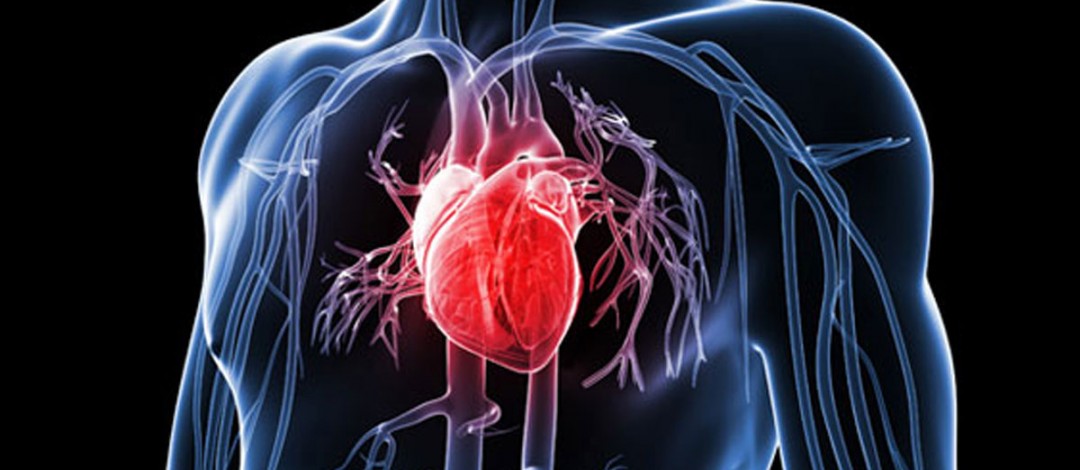 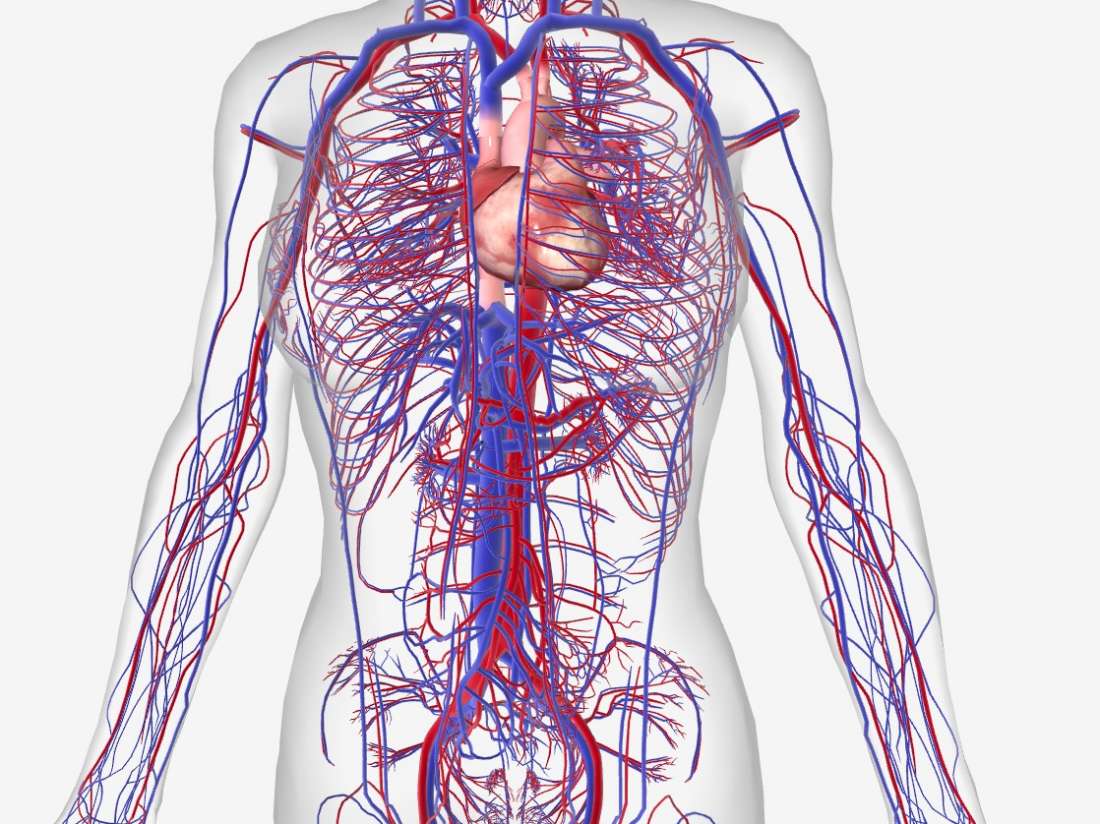 FUNKCIJA
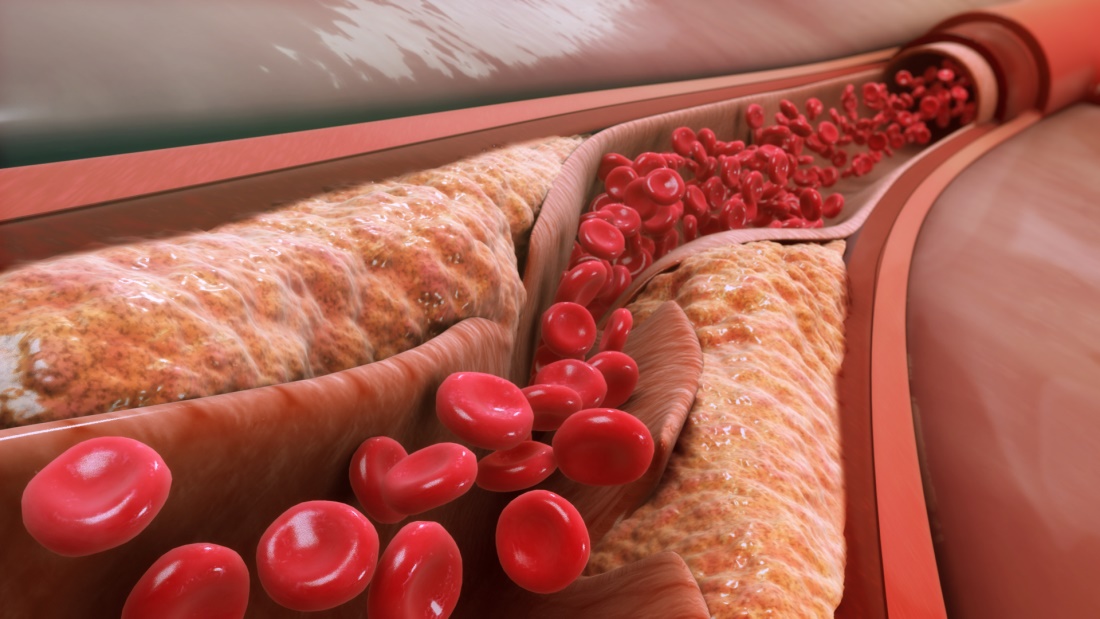 PRENAŠANJE HRANILNIH 
SNOVI IZ TANKEGA 
ČREVESJA V VSE 
CELICE PO TELESU


PRENOS KISIKA S 
POMOČJO RDEČIH 
KRVNIČK OD PLJUČ 
DO VSEH CELIC PO 
TELESU
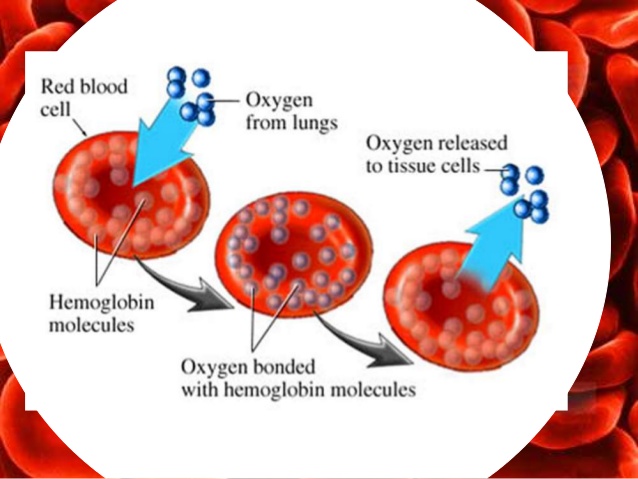 ZGRADBA
SRCE
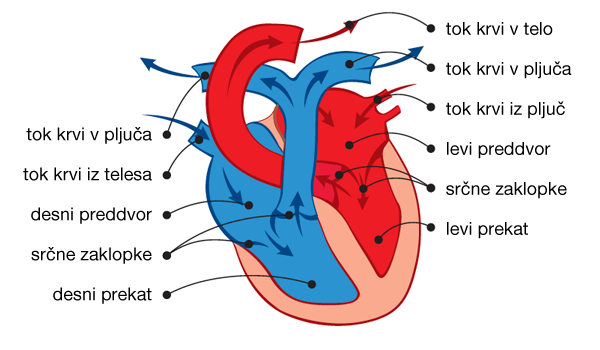 ŽILE
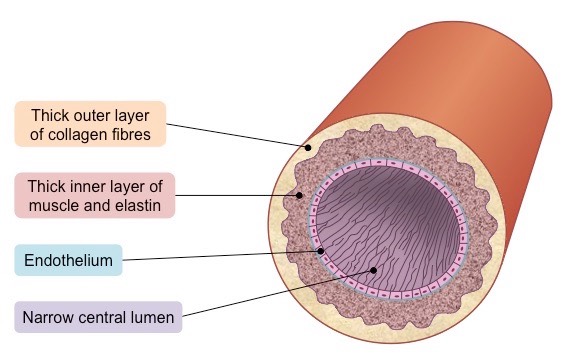 ARTERIJE


VENE


KAPILARE
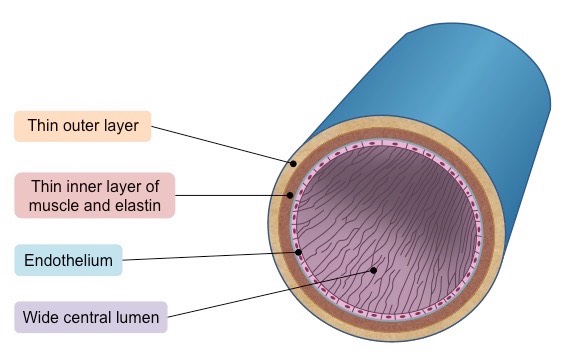 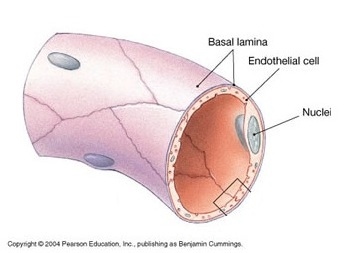 OKSIGENIRANA IN DEOKSIGENIRANA KRI
KRI, KI SE V PLUČIH NASIČI S KISIKOM IN GRE IZ SRCA PO CELOTNEM TELESU DO TARČNIH TKIV JE OKSIGENIRANA

KRI, KI JE ODDALA KISIK V TKIVA IN POTUJE IZ SRCA V PLUČA JE DEOKSIGENIRANA
VELIKI IN MALI KRVNI OBTOK
MALI KRVNI 
OBTOK




VELIKI KRVNI 
OBTOK
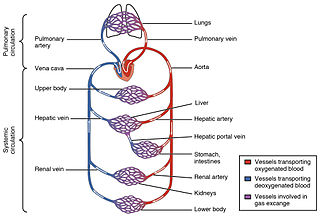 CELOTNI KRVNI OBTOK
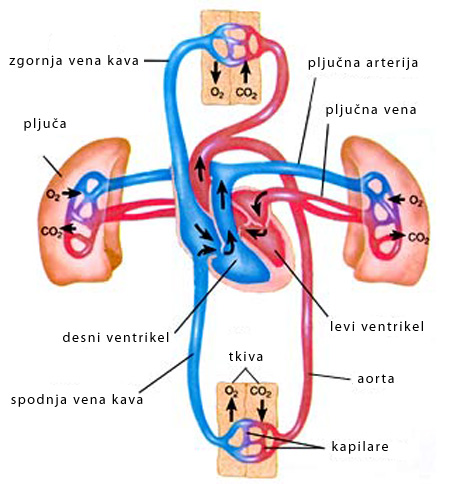 LIMFNI SISTEM
Limfni sistem je poleg krvožilja najpomembnejši transportni sistem v telesu
Zbira krvno plazmo, ki preide iz kapilar in jo z difuzijo vrača nazaj v žile
Poganjajo ga zaklopke in aktivacija skeletnih mišic
Specializiran za odstranjevanje odpadnih snovi iz tkiv (bakterije, tujke,…)
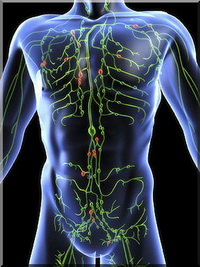 ZGRADBA KRVI
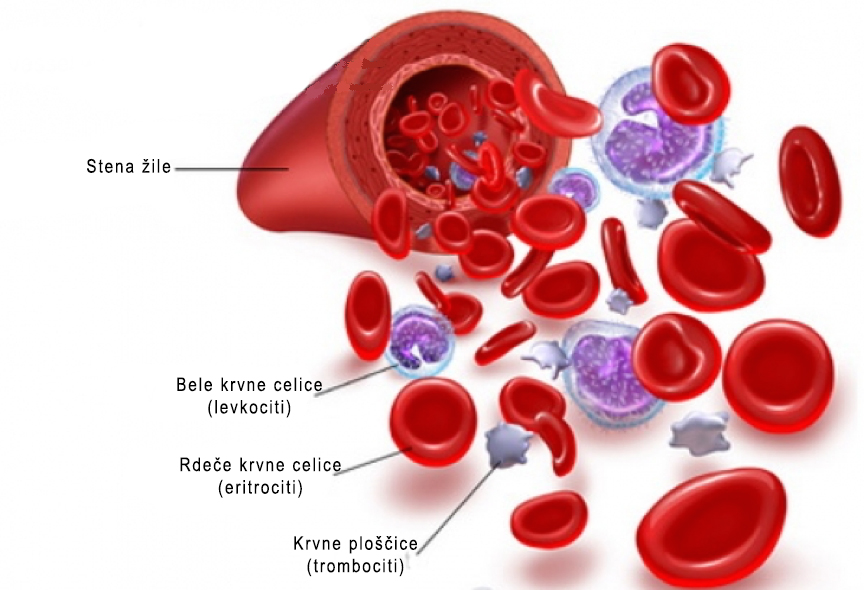 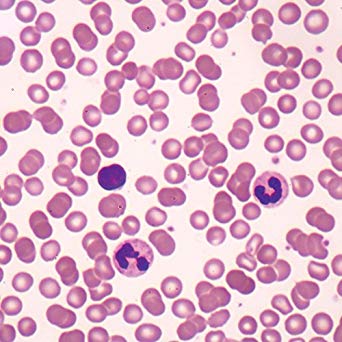 ZGRADBA KRVI
Kri je zgrajena iz:
-RDEČIH KRVNIČK
-BELIH KRVNIČK
-KRVNIH PLOŠČIC
-KRVNE PLAZME
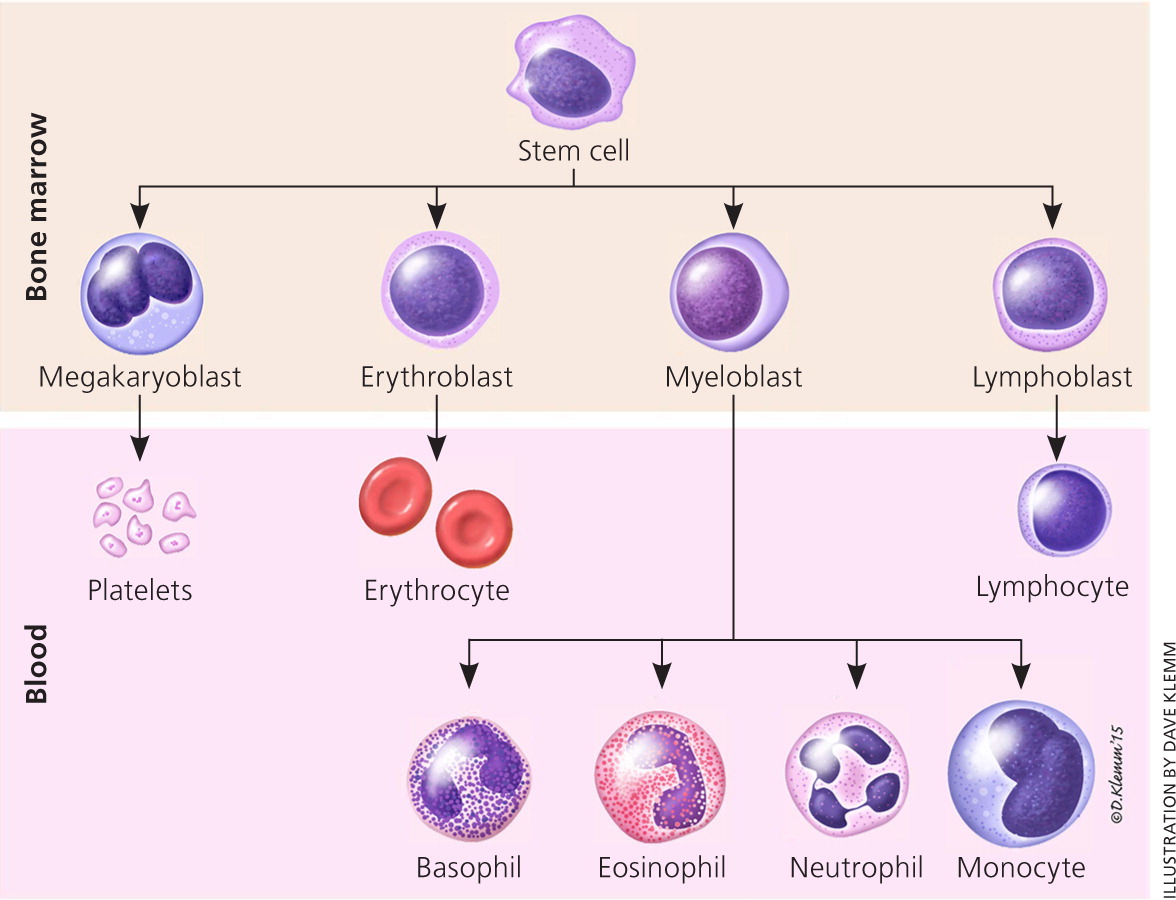 Nastanek krvi:
-kri nastaja v rdečem kostnem mozku
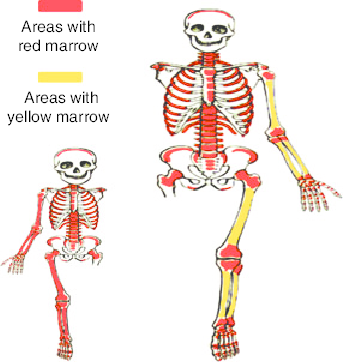 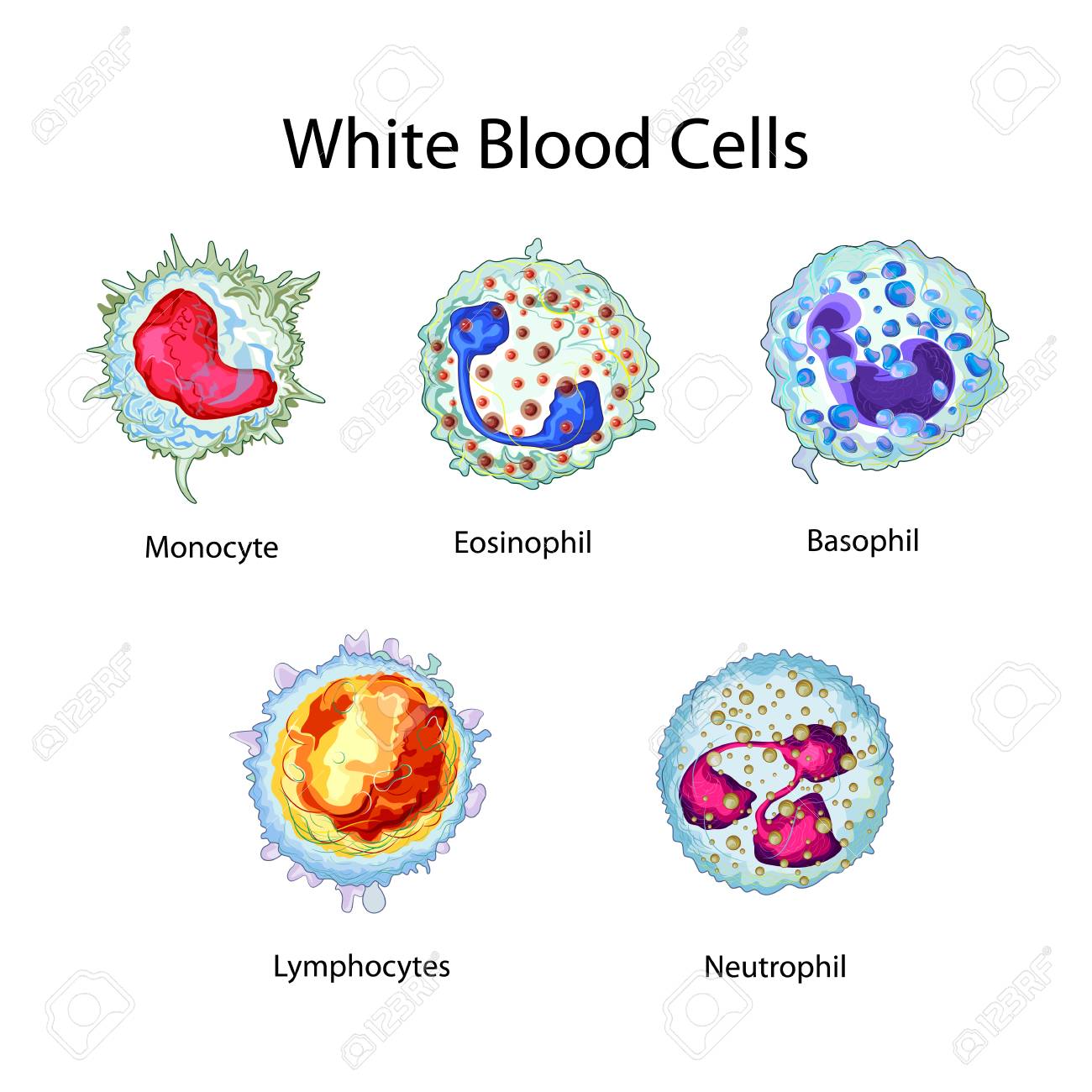 BELE KRVNIČKE ALI LEVKOCITI

BORBA proti 
bakterijam, 
virusom in 
okužbam 
-poznamo jih več vrst:
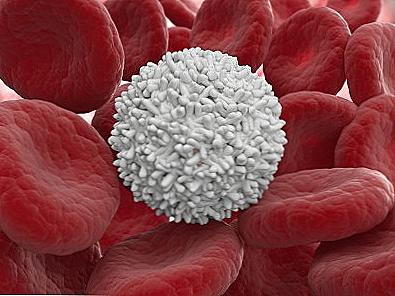 https://www.youtube.com/watch?v=iZYLeIJwe4w
KRVNE PLOŠČICE ALI TROMBOCITI

OBNAVLJANJE tkiv
in CELJENJE ran 

-niso prave celice ampak 
le membrane z različnimi 
snovmi, ki ob poškodbi
spodbudijo celjenje rane
-trombocitoza
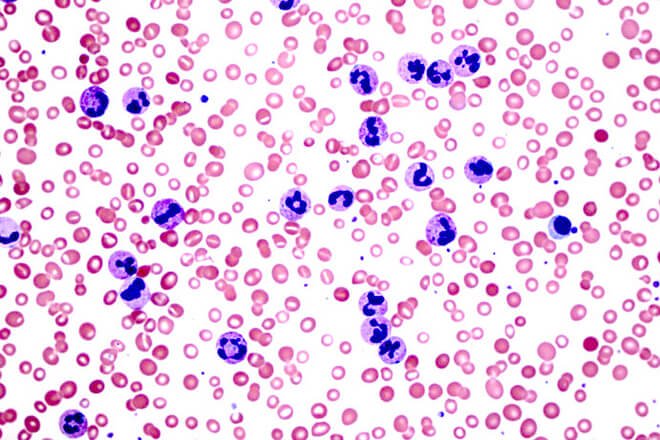 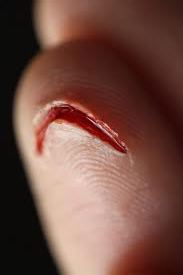 RDEČE KRVNIČKE
Naloga: prenos plinov (O2 in CO2)
Zgradba:
-nimajo jedra
-hemoglobin
-železo
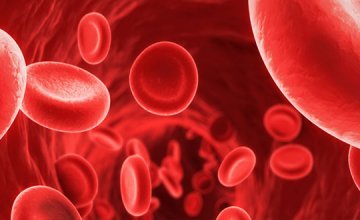 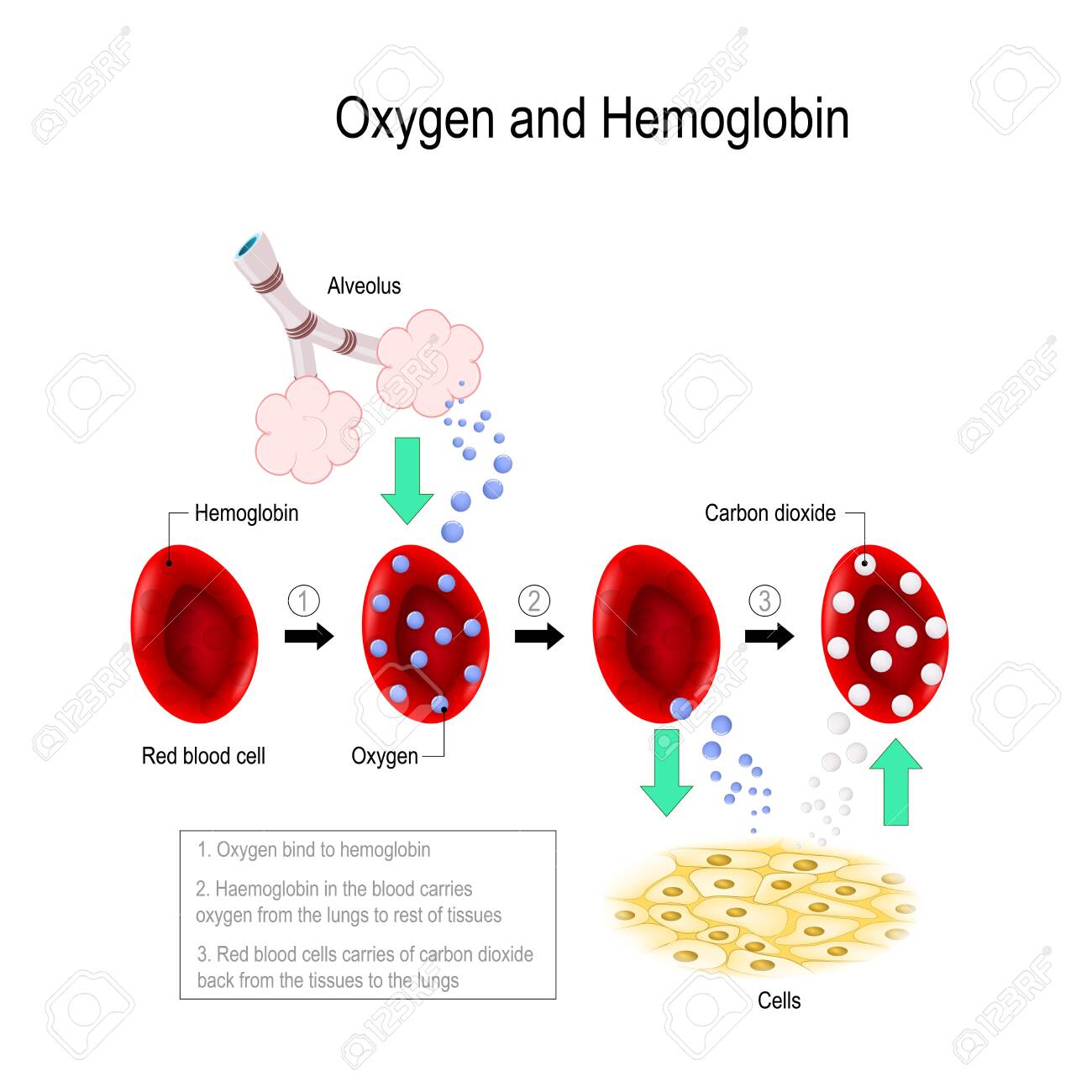 HEMOGLOBIN
Je molekula, ki se nahaja na eritrocitih in s pomočjo železovih ionov omogoča prenos plinov po telesu
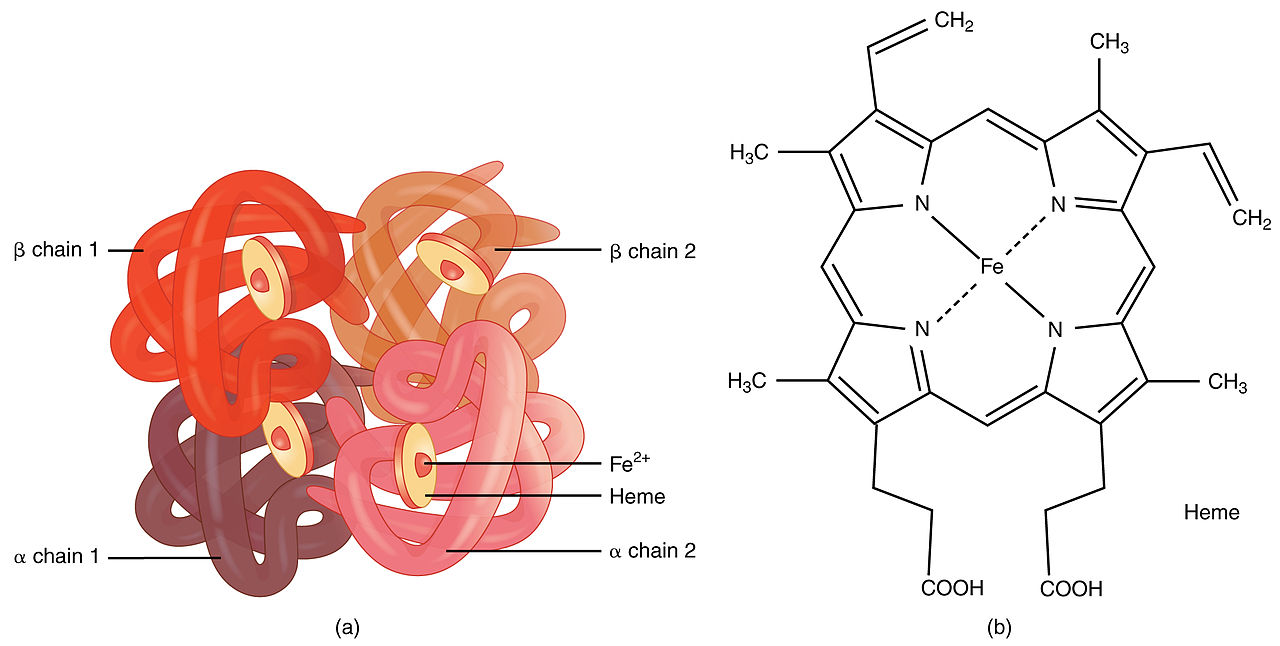 BOLEZNI KRVOŽILJA, PREVENTIVA IN UKREPANJE OB NASTANKU RANE
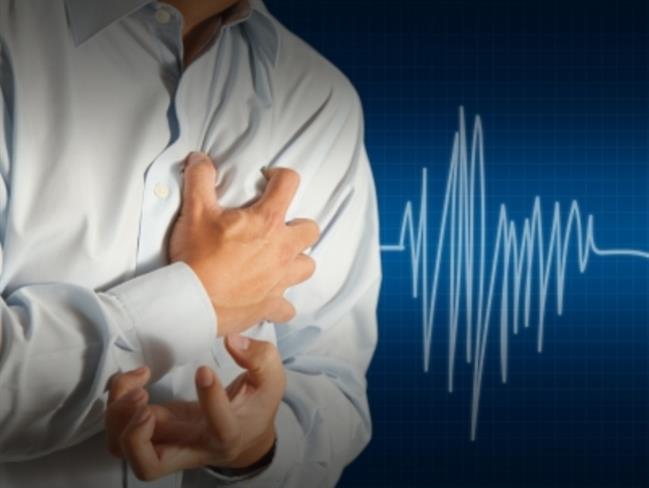 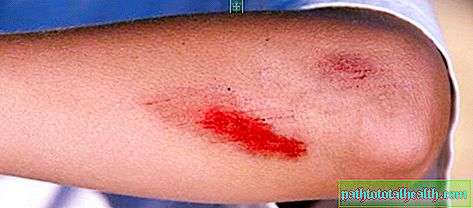 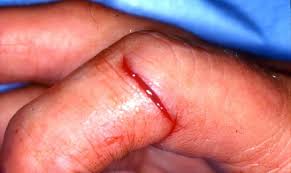 Vprašanja za ponovitev:
Naštej in opiši naloge krvnega obtoka.
Kateri organi gradijo krvni obtok in kakšna je njihova naloga v njem?
Opiši zgradbo srca in vseh vrst žil.
Opiši razliko med oksigenirano in deoksigenirano krvjo.
Opiši potovanje krvi skozi mali in veliki krvni obtok.